Sociology of European Integration
Moodle page: https://dl1.cuni.cz/course/view.php?id=7256
6. The integration and fragmentation of a European public sphere
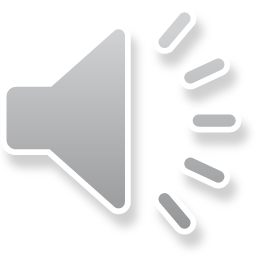 Democracy and the public sphere
Public sphere is where publics are created and public opinion is formed. Different implications according to different conceptions of democracy:
Liberal democracy – interest aggregation (voting, public opinion polling)
Deliberative democracy – moral integration (engagement in rational debate searching for consensus)
Agonistic democracy – hegemonic competition (power struggles with winners and losers but governed by accepted rules and procedures)
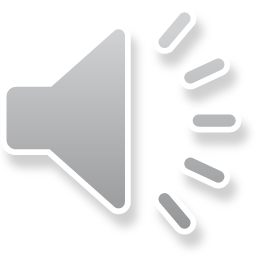 Habermas’ public sphere
A space for forming public opinion and resolving controversies in a non-violent way, without resorting to other forms of power than rational argumentation
A space which is potentially open to all
A space of intersubjective communication, where status differentials are set aside
Belongs to the private realm of society (autonomous from power)
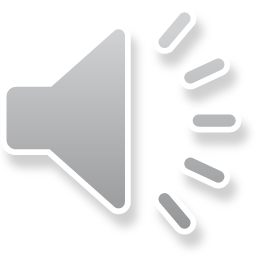 Habermas’ historical account of the public sphere
’Bourgeois’ public sphere forms in opposition to power of monarchy and church
Initially a ’literary’ public sphere
Evoles into a ’political’ public sphere
Power of publicity, not decision-making: produces 'considered public opinion' with 'communicative power’
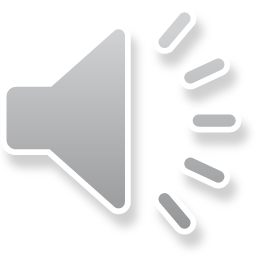 Demise of the bourgeois public sphere
’Free press’ has a vital role in publicity
Modern mass media corrupts public sphere by ’colonising’ the lifeworld
Others less pessimistic: e.g. public service TV realised at least some of Habermas’ ideals (autonomy from the state, accessibility, the common interest)
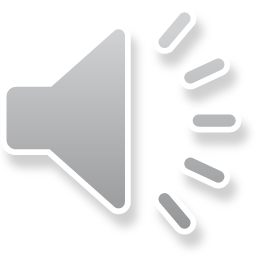 Habermas’ critics
Nancy Fraser

bourgeois public sphere was not open to everyone
co-existed with a range of other public spheres (nationalist, peasant, women's, working class) 
can’t act 'as if' status differences don't exist 
‘subaltern’ voices may need protection from rational argumentation (dominant rationality)
stakeholder counter-publics are spaces where collective identities with alternative discourses can form
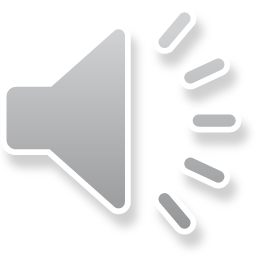 Habermas’ critics
John Keane
Multi-tiered network of micro-, meso- and macro-public spheres
Useful for theorising public sphere fragmentation in era of glocalisation

Erik Eriksen:
Differentiation between strong and general/weak publics (proximity to decision-making)
Brussels committees as an example of strong publics

Images of variable geometry and partially interconnected layers/sphericules proposed by Habermas’ critics more easily imaginable at the European scale than his ‘ideal’ public sphere
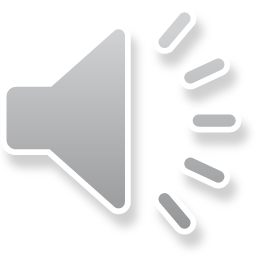 Multi-layered European public sphere
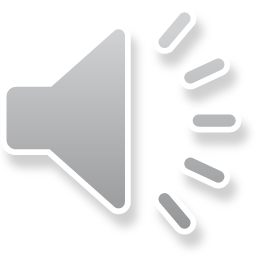 [Speaker Notes: Keane (mediation): micro-public spheres as "small-scale locales in which citizens forge their identities“; meso-public spheres coincide with nation-states and reflect the still important mediating role of public service broadcasters; macro-public spheres emerged as media ownership began to be globalised, and international mediatised events began to impact significantly on the public imagination, creating brief, informal and fragile public spheres, often as people mobilise around specific issues.
Eriksen (publics): strong publics are typically delimited sectorally or functionally; general publics more open, BUT strong publics often transcend territorial and political boundaries, whereas general publics linked to nation states; enclaves or segmented publics coexist within the general public, based upon stronger ties or shared values.
Fraser (communities): stakeholder communities delimit those affected by particular issues (localised by the issue); our principal imagined community remains the nation; political communities represent those with civic rights and duties in respect of a certain polity, which in our case is the European Union. Fraser wants to stress that individuals belong to all these communities at the same time.]
Coupling and decoupling of the EPS
Trade-offs between autonomy and influence
Public sphere enclaves produce knowledge that can and other knowledge that cannot be used by the political and policy-making systems
Bottom-up perspective: emphasis sometimes on intrinsic benefits (enclaves might need protecting - decoupling)
Top-down perspective: emphasis always on instrumental benefits (layers need to be joined up – coupling) to make EU “an instrument through which [citizens] can bring about change”
From the perspective of the meta-governors, the EU normative governance project is about coherence: configuring procedures to (de)couple the layers and segments of a multi-tiered public sphere
not really about forging shared identities
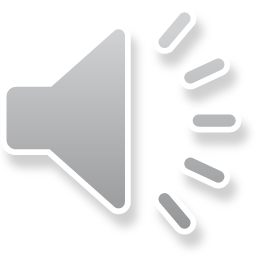